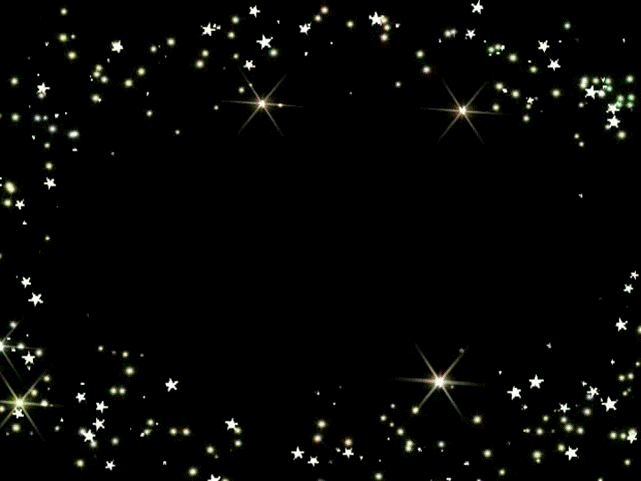 Будь природе другом!
Интерактивные правила поведения для учащихся 2-4 классов
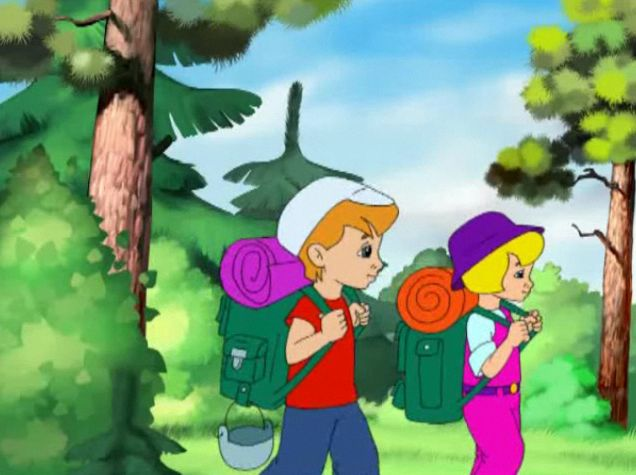 Автор:
Ольга Михайловна Степанова
учитель английского языка 
МБОУ «Цивильская СОШ №1 
имени Героя Советского Союза М.В. Силантьева»
города Цивильск Чувашской Республики
2017
Если Вы отправляетесь 
на каникулах в поход в лес, 







помните об этом!
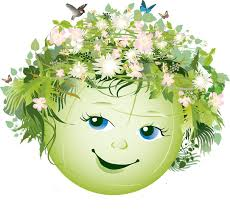 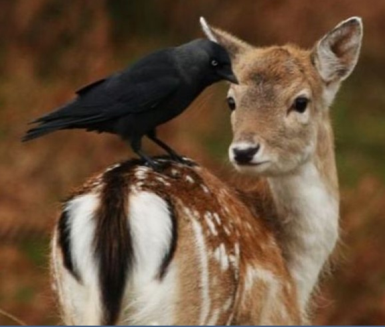 врывайся
НЕ__________________ в лес 
с криком. 
Ты можешь напугать  птенчиков.
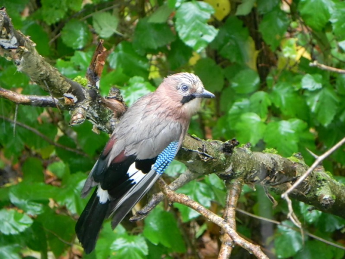 пугай
НЕ _______________ птенчиков и зверушек своими криками или громкой музыкой.
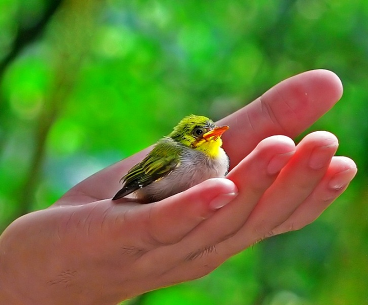 ломай
НЕ ________________ птичьи яйца в гнезде: птица, учуяв посторонний запах, бросит гнездо.
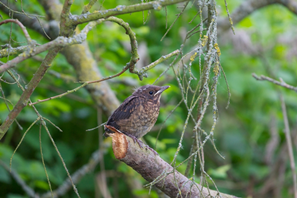 НЕ _______________  домой птенчиков, выпавших из гнезда.
приноси
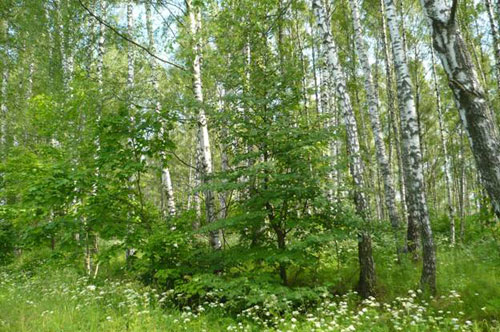 ломай
НЕ ______________  ветки деревьев, они ведь тоже живые, только не могут ни убежать, ни закричать, ни защититься.
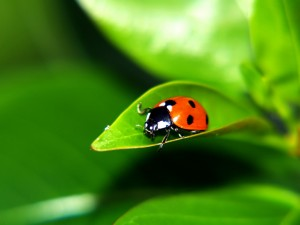 лови
НЕ ___________ понравившуюся бабочку или жука, может быть это последний экземпляр на этой Земле.
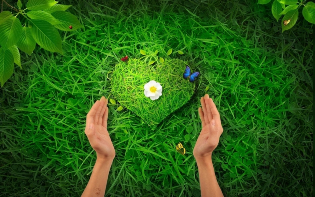 рви
НЕ ___________ цветы - пусть цветут они в наших лесах, полях, лугах, украшая нашу землю, радуя взор своей красотой и наполняя воздух нежным благоуханьем.
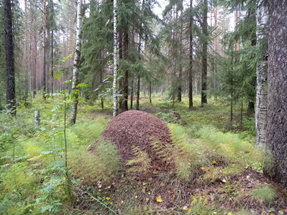 разоряй
НЕ ______________ муравейник - муравьи – это санитары леса, они приносят много пользы.
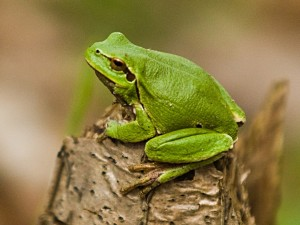 убивай
НЕ ______________ лягушек и жаб - в мире нет ничего бесполезного и безобразного.
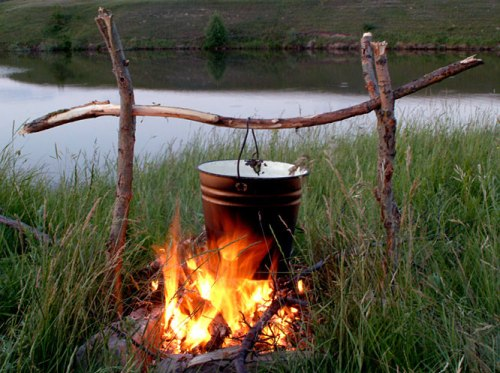 разжигай
НЕ ________________ костёр вблизи дерева или куста - соблюдай правила разведения костров, чтобы не случился пожар.
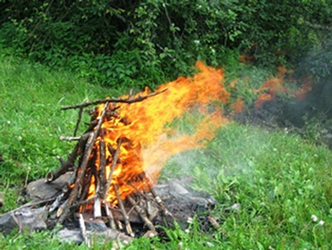 НЕ _______________ костёр 
не потушенным.
оставляй
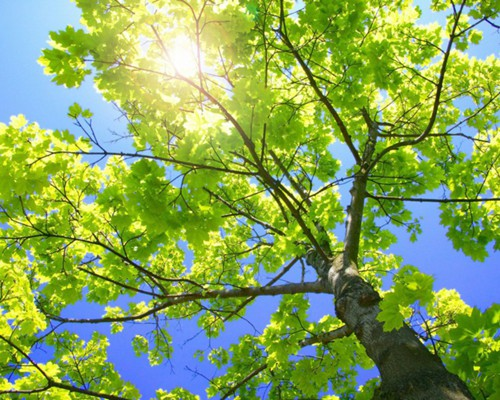 вырезай
НЕ   ____________  на коре деревьев надписи.
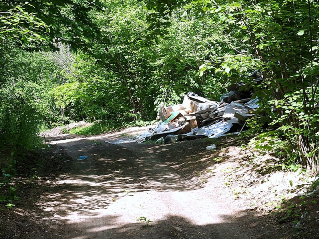 оставляй
НЕ _______________ в лесу 
(на лугу, у реки) мусор – 
в замусоренный лес 
ты не захочешь больше прийти
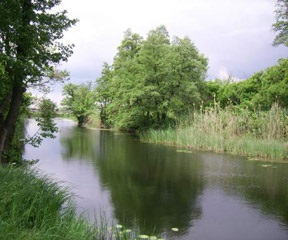 Проявляй уважение к местам обитания диких животных и 
НЕ________________
их естественному поведению.
мешай
Я сорвал цветок и он увял…

Я поймал мотылька и он умер…

И тогда я понял : 

к красоте

можно прикоснуться 

только сердцем…
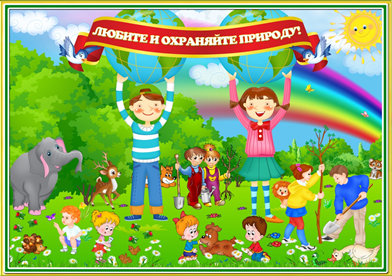 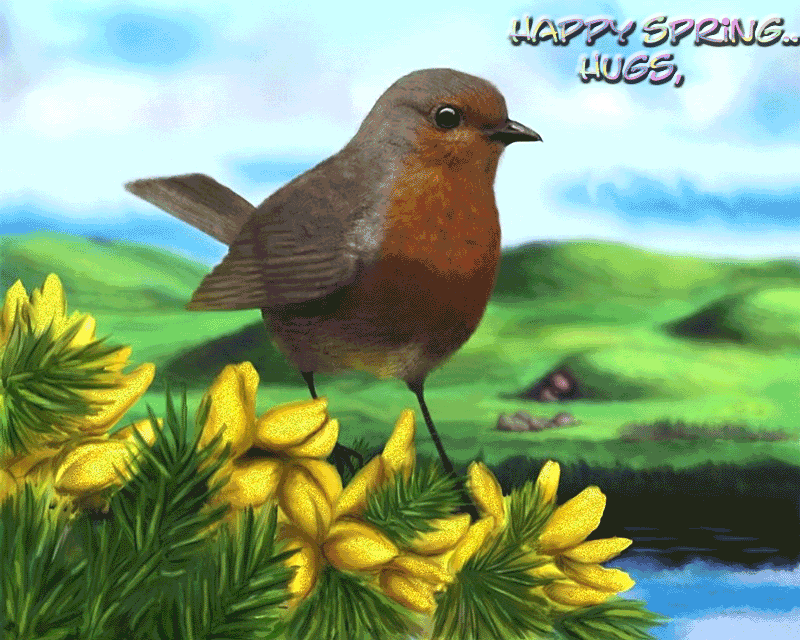 Спасибо !
Источник
Правила поведения на природе http://ruspravda.info/Pravila-povedeniya-na-prirode-526.html  
Изображения взяты на сайте    http://yandex.ru	
Условия использования сайта https://yandex.ru/legal/fotki_termsofuse/